Ufficio di Pastorale familiareDiocesi di Lodi24 Settembre 2012
CONSULTA DIOCESANA
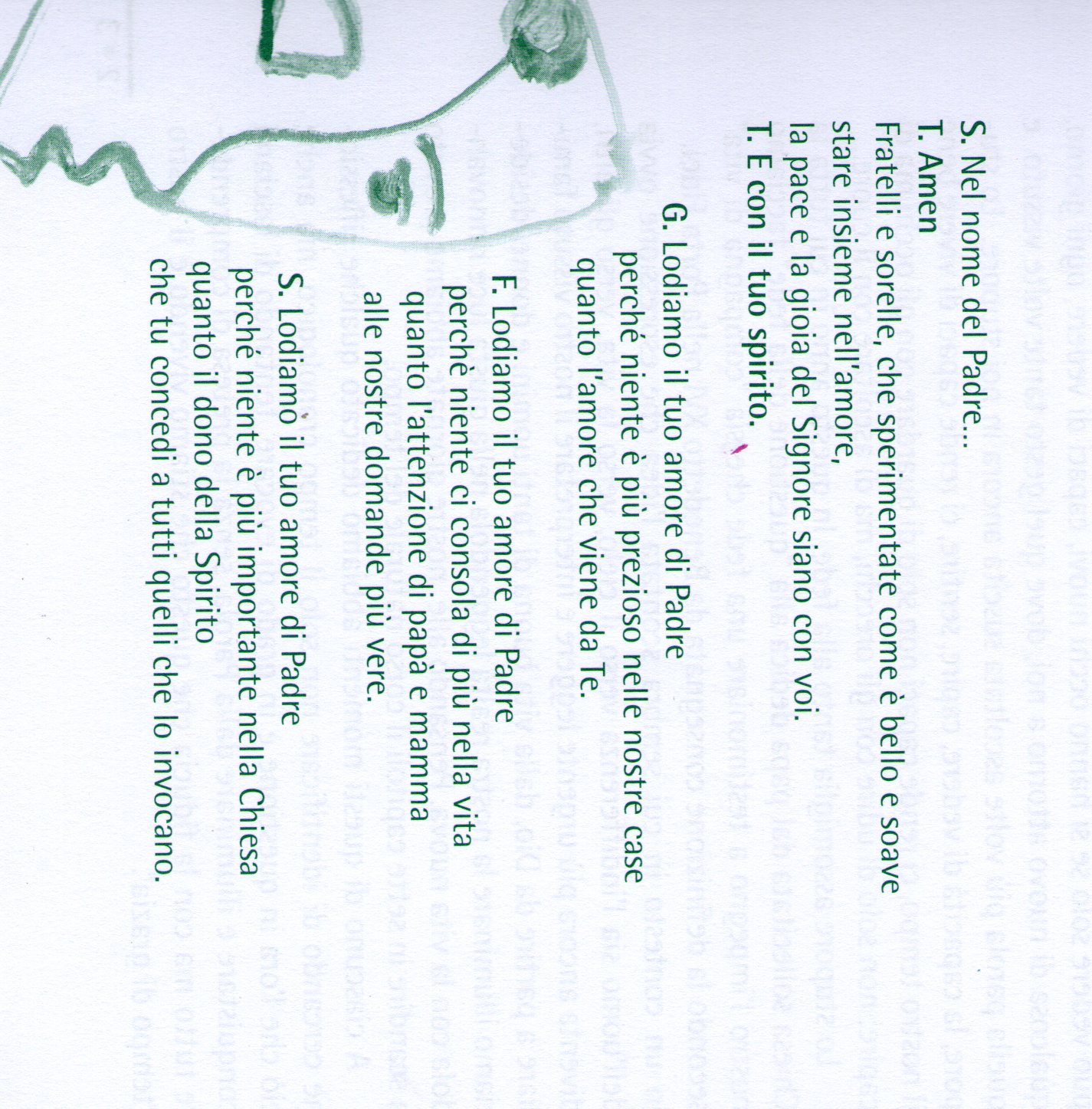 Il  tempo della
Preghiera
Canto d’inizio
Il  tempo della
Preghiera
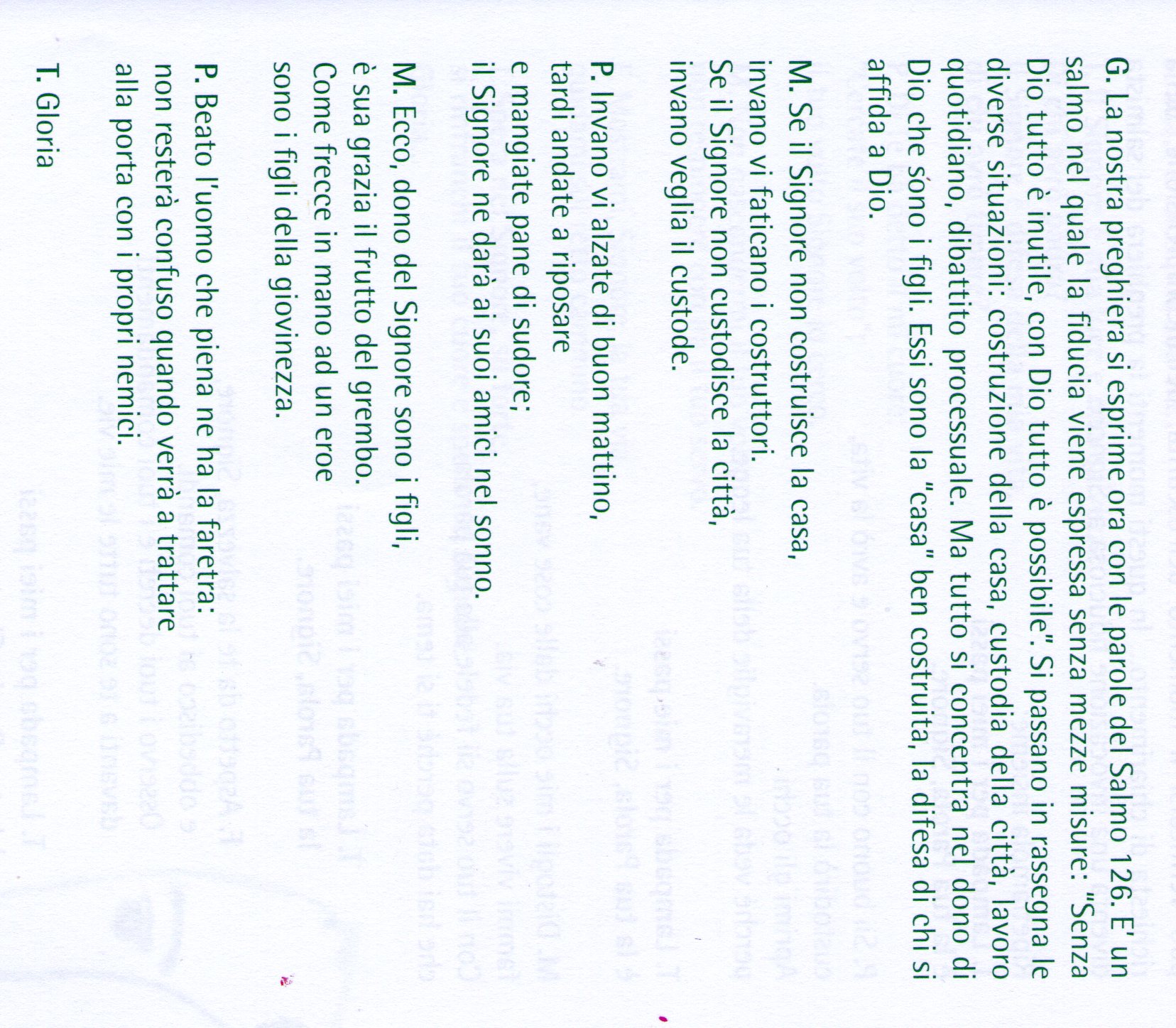 Lectio
(riflessioni di Don Antonio)
Ufficio di Pastorale familiareDiocesi di Lodi24 Settembre 2012
CONSULTA DIOCESANA
IL TEMA PER L’ ANNO PASTORALE
2012 – 2013
Reginella e Giacinto Bosoni
Ufficio di Pastorale familiareDiocesi di Lodi24 Settembre 2012
CONSULTA DIOCESANA
IL SUSSIDIO UNO STRUMENTO PREZIOSO
Il sussidio è uno strumento storico che l’Ufficio Famiglia mette a disposizione  dei gruppi famiglia della  diocesi.

Essenzialmente è pensato come uno strumento di lavoro per i Gruppi Famiglia

Ma può essere utilizzato  come strumento di formazione per  gruppi di  Giovani coppie, di Genitori dell’iniziazione Cristiana …










… o come strumento di cammino-riflessione per le singole coppie che vogliono crescere  nella loro formazione e nella consapevolezza del loro essere sposi Cristiani
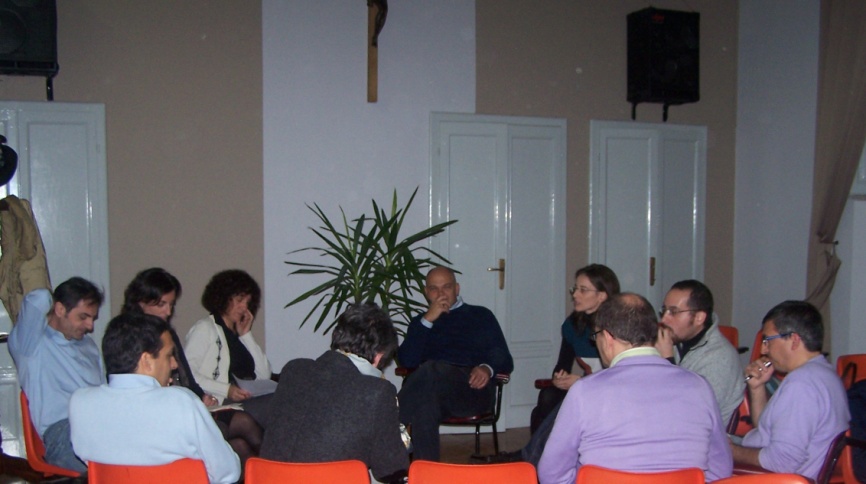 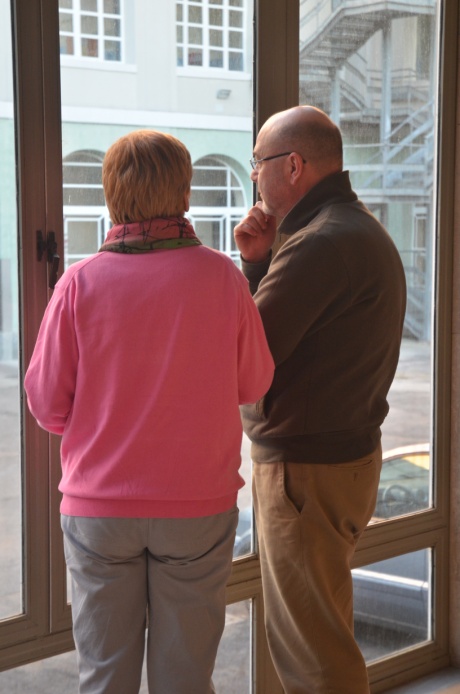 Il Sussidio è pensato in sette capitoli che scandiscono le ore della giornata e vogliono toccare altrettanti temi  familiari-coniugali  legati a quella precisa ora
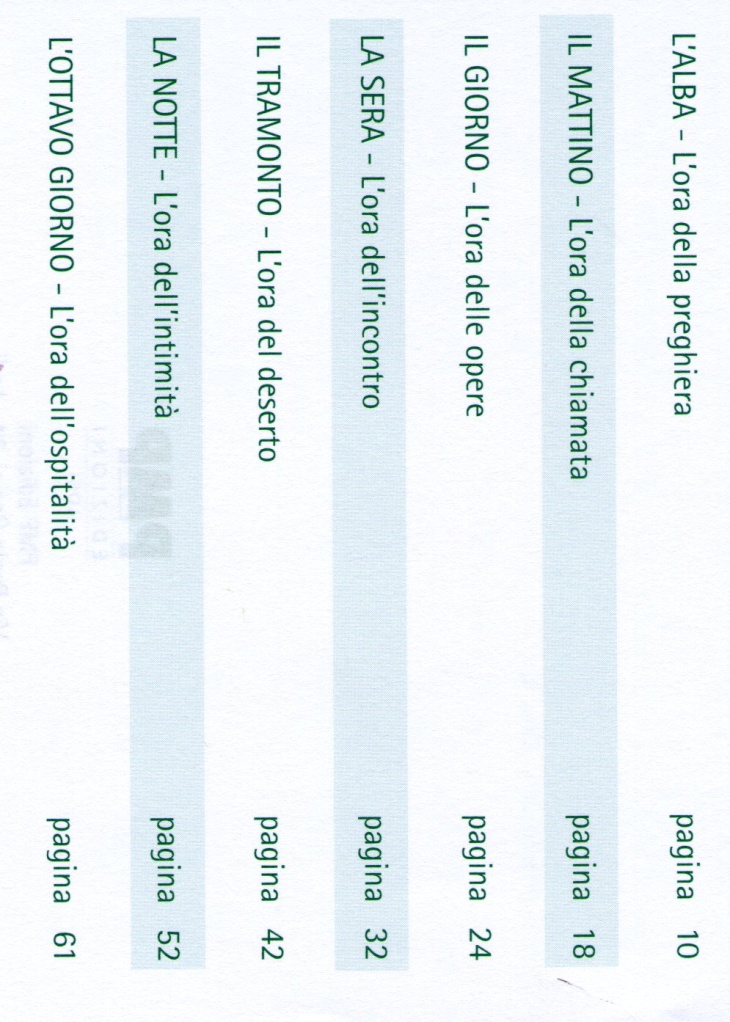 La struttura del sussidio
1- la preghiera iniziale
2- una provocazione utilizzando 
	a- un testo letterario
	b- una canzone
	c- un video
3- La Sua Parola:  l’ascolto della parola di Dio
4- una breve spiegazione della Parola Ascoltata
5- La Nostra Vita: una attualizzazione del tema nella vita coniugale –familiare
6 -alcune domande per favorire il dialogo nella coppia e poi nel gruppo
7- La NOSTRA PREGHIERA :la preghiera finale in tema con l’ora scelta
Proprio per l’utilizzo di strumenti così diversi  quest’anno il sussidio cartaceo è affiancato da uno strumento multi mediale che propone 7 filmati  , alcune canzoni ed alcune immagini
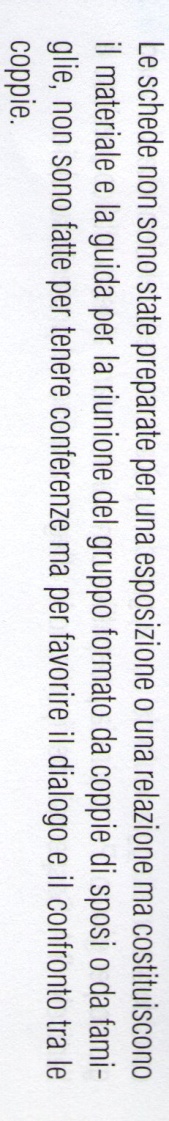 Come usare il sussidio
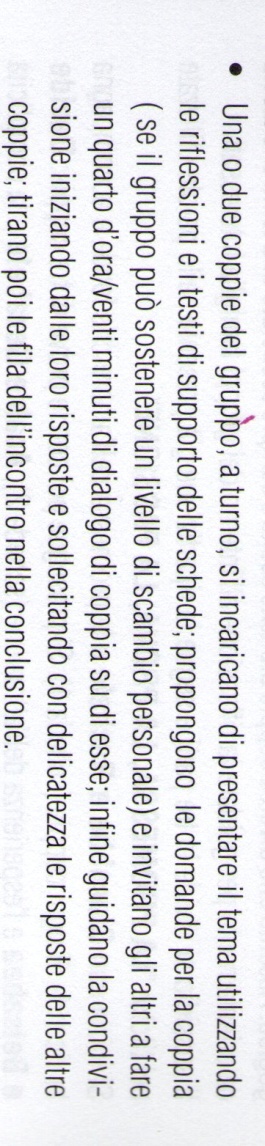 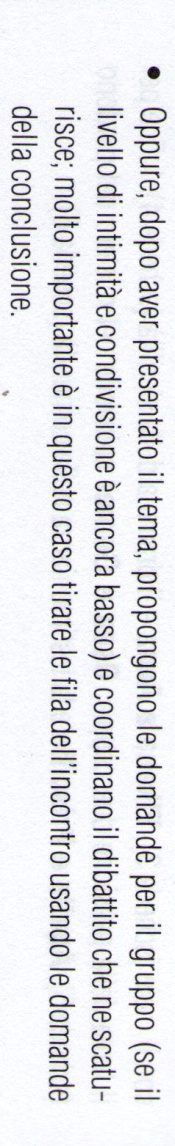 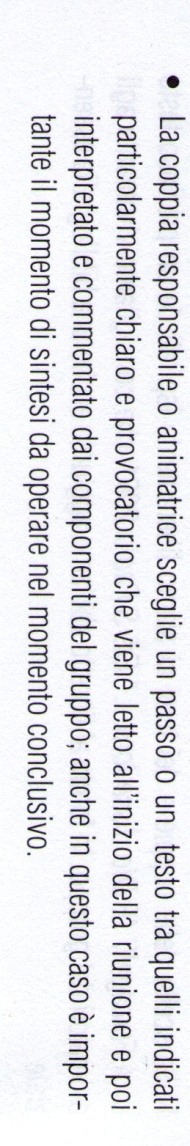 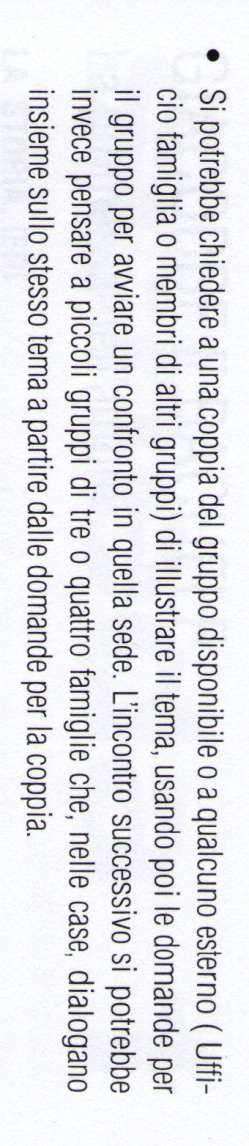 Un piccolo assaggio dei video …
I CD CON I CONTENUTI MULTIMEDIALI PUO’ ESSERE RICHIESTO 
A LUCA E ANNAMARIA ALQUATI    CON UNA MAIL AL SEGUENTE INDIRIZZO

alquati@alice.it
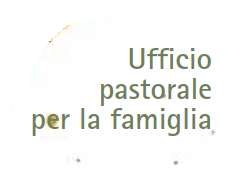 Proposte
2012/2013
Proposte
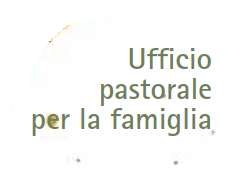 2012/2013
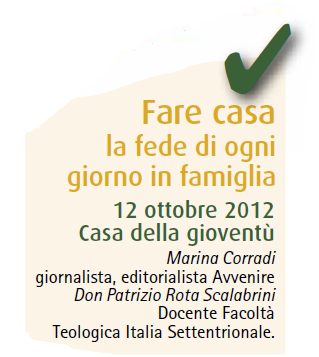 Proposte
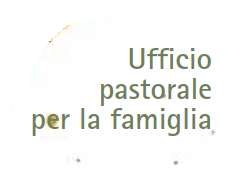 2012/2013
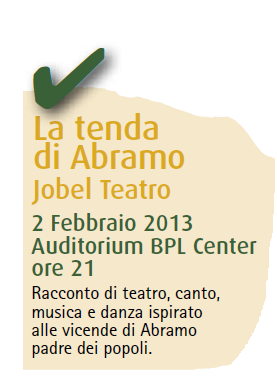 Proposte
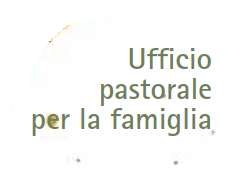 2012/2013
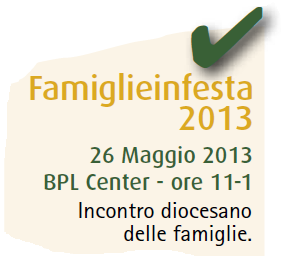 Proposte
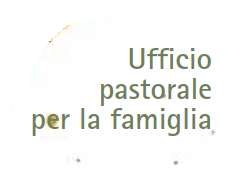 2012/2013
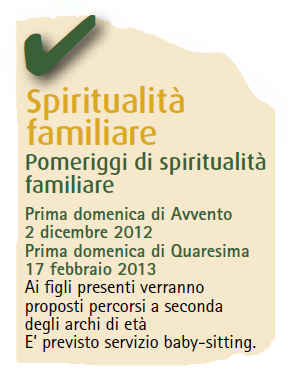 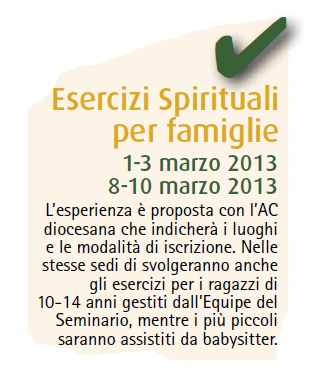 OLTRE …
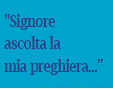 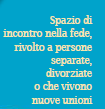 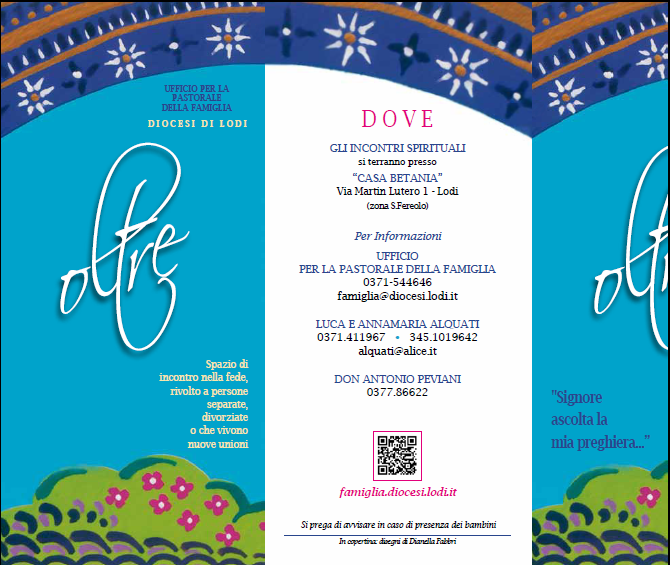 OLTRE …
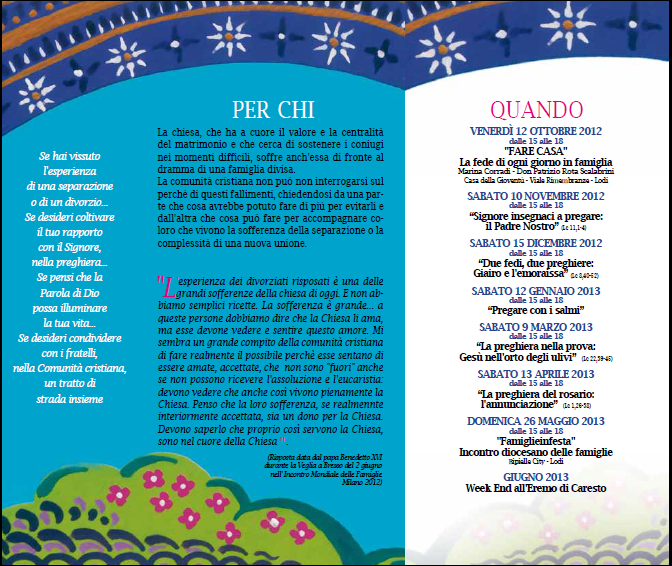 Consulta Diocesana per la Pastorale della Famiglia
PERCORSI
Consulta Diocesana per la Pastorale della Famiglia
18
Percorsi di ConsultaLodi, settembre 2010
L’istituzione della Consulta Diocesana della Pastorale Diocesana e dei Coordinamenti vicariali ad essa collegati discende da una scelta precisa  del nostro Vescovo.
    
    Questa scelta opera nella direzione della costruzione di una rete capace sia di veicolare informazione e coinvolgimento sia di raccogliere proposte e richieste.
Consulta Diocesana per la Pastorale della Famiglia
19
Percorsi di Consulta: perché
Consulta e Coordinamenti richiedono sostanza di continuità e di contenuto in connessione all’azione dell’Ufficio per la Pastorale Familiare:
per ampliare il raggio di azione pastorale
quale momento formativo per far crescere una coscienza pastorale condivisa
per introdurre o consolidare rapporti con vicariati e parrocchie
Consulta Diocesana per la Pastorale della Famiglia
20
Percorsi di Consulta: perché
Obiettivi di lavoro:
collaborare tra Consulta e Ufficio nella promozione di  iniziative concrete (Festa famiglia, Dialoghi pastorale familiare); 
avviare o meglio strutturare la collaborazione con i Coordinamenti vicariali, 
accrescere le conoscenze nello scambio tra Commissione e Coordinamenti, 
animare il confronto e la riflessione sui temi della pastorale familiare, favorendo l’incontro tra referenti vicariali e referenti parrocchiali
Consulta Diocesana per la Pastorale della Famiglia
21
Percorsi di Consulta: come procedere
Nell’ottica di “costruire una rete capace di veicolare informazioni e  coinvolgimento,  sia di raccogliere  proposte e richieste”:
      Ospedaletto, giugno 2011:
 Proposta di strumento di lavoro (traccia comune di supporto per incontrare, conoscere e farsi conoscere, raccogliere e/o aggiornare le informazioni sui cammini parrocchiali di pastorale familiare)
      Codogno, gennaio 2012:
 Condivisione di informazioni raccolte dalla  Commissione UDPF durante la visita pastorale
Consulta Diocesana per la Pastorale della Famiglia
22
Percorsi di Consulta: come procedere
Lodi, settembre 2012:

   A che punto siamo?
Consulta Diocesana per la Pastorale della Famiglia
23
Percorsi di Consulta: come procedere (Anno Pastorale 2012/2013)
Proposte operative:

 Raccolta informazioni e sintesi da parte di ogni vicariato
 Sintesi complessiva da parte dell’UPDF
 Restituzione
 Ipotesi di sviluppo
 …
Consulta Diocesana per la Pastorale della Famiglia
24
Il  tempo della
Preghiera
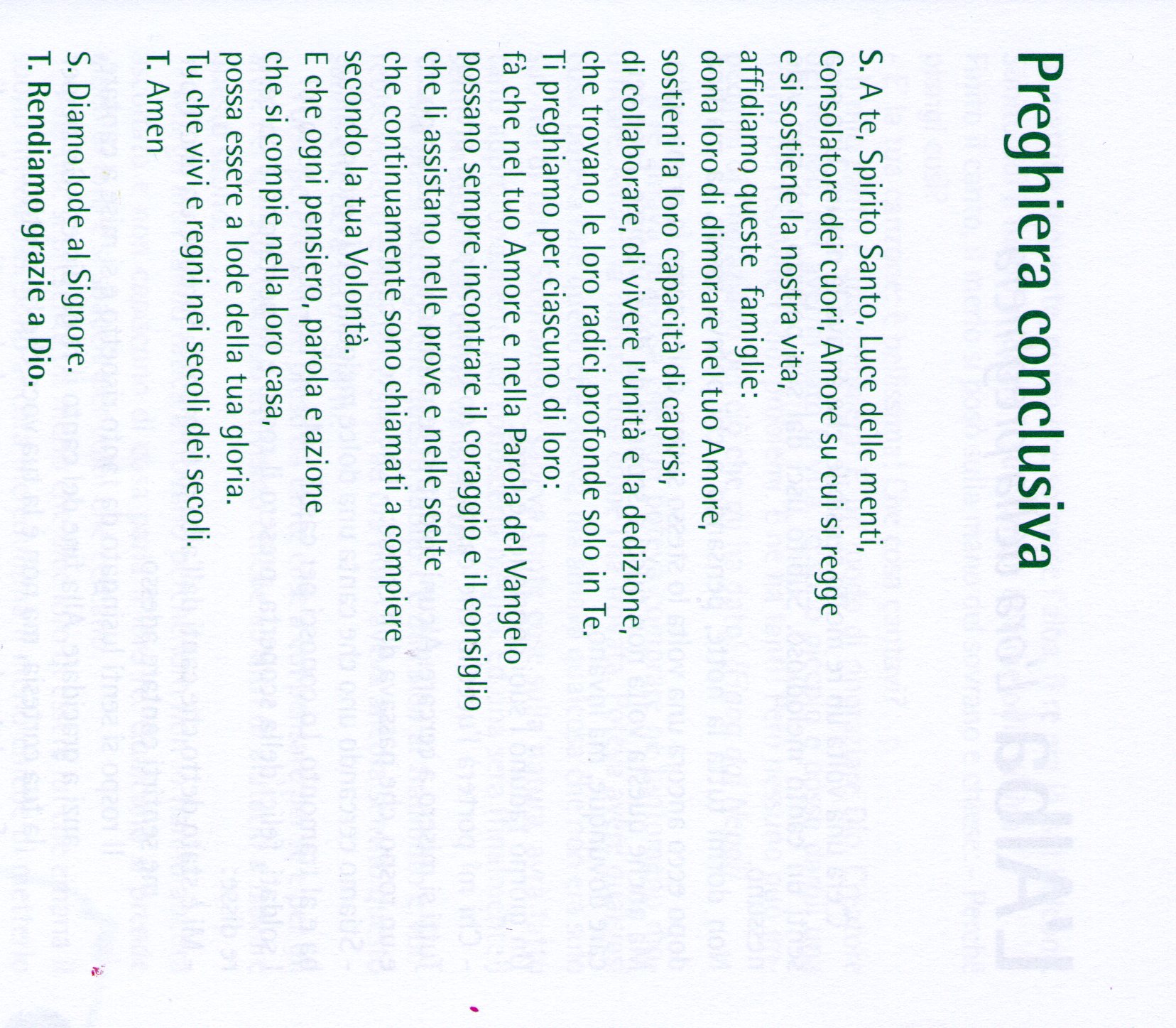